Proposed Amendments to the ISA 2007
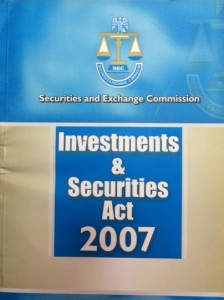 Presented by:
Chief Anthony Idigbe SAN
Chairman, ISA Review Committee
November,  2016
Key Institutional Amendments
Change of Nomenclature and Reporting Line for effectiveness, greater visibility and effectiveness
Clear delineation of the Objectives, functions and powers of the Commission
Expansion of the powers of the Commission to Incorporate the recommendations of the  IOSCO EMMoU
Rule making process fast tracked by ending the process with the Commission after consultation with the market
Introduction of provisions on the management of systemic risk in the Capital Market
Key amendments on Dispute Resolution

Council for the Tribunal to be responsible for the appointment, discipline and formulation of policies for members and staff of the Tribunal
Minimum number of members of the Tribunal set at 8
Only lawyers may be members of the Tribunal
Jurisdiction of the IST to be enlarged to include Criminal Jurisdiction
Key Operational Amendments

Revised Definition of Securities Exchanges

Amended the definition of securities to include sukuk, securities issued by government agencies, supranational organization, warehouse receipts, warranties  and such other securities as maybe determined by the commission from time to time

Proposed explicit provisions for Financial Market Infrastructures to include Depositories, Central Counterparty (CCP), Clearing House and Custodian

Proposed explicit provisions  for Self Regulatory Organizations (SROs)

New Provisions on Regulation of Derivatives Market and Trading

Recommended more robust provisions for the regulation of collective investment schemes (CIS) 

Expanded the structure for borrowing by Federal, State and Local Government to include general obligation bonds and revenue/project bonds and made specific provisions;

Empowered SEC or any SEC approved agency to provide debt sustainability guidelines

Introduced acceptance of use of third party guarantor for issuance of government bonds

Reviewed accountability structures for utilization of government borrowing and enforcement of the Act on government bodies
Mergers and Acquisitions

Clear delineation of Merger Control provisions from securities regulation provisions
Correction and proper alignment of all errors from the 2007 amendment
Creation of new part on Mergers, Takeovers and Corporate Restructuring of Public Companies
Enabling provisions on the creation and administration of a Nigerian Takeover Code introduced
Specific actions in the event of default widened beyond pecuniary sanctions to include suspension from trading among others
Federal Competition and Consumer Protection Bill SB. 257
Proposed amendments around the operating structure of the Commission and Composition of its Board
Determination of Dominant Position should be subject to empirical analysis so that determination of abuse is objective
Proposed amendments around the composition, function, and funding of the Tribunal 
Proposed provisions to ensure the Commission cooperates with sectoral regulators under a defined arrangement
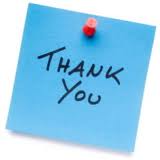